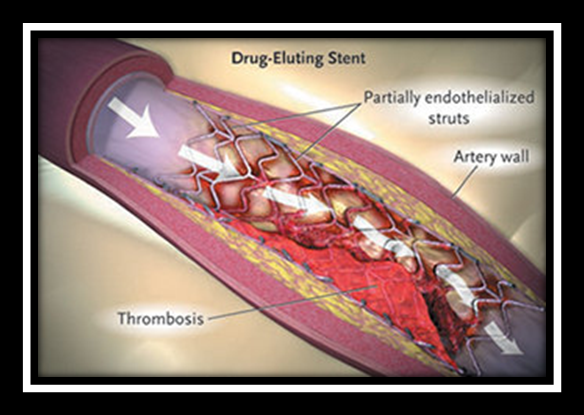 Stent thrombosis
Dr Rakesh Jain
Senior Resident, Dept. of Cardiology, 
Govt. Medical College, Calicut
September 22nd, 2014
St: Definition (Academic Research Consortium)
Definite ST:
Clinical syndrome (ACS or AMI) and 
Angiographic evidence of thrombus or occlusion, or 
Pathologic evidence of acute thrombosis
Probable ST:
Unexplained death < 30 days or target vessel AMI without angiographic confirmation of thrombosis 
Possible ST:
Any unexplained death after 30 days
Cutlip DE et al, Circulation 2007; 115: 2344-2351
Timing of stent thrombosis
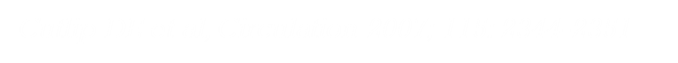 Incidence of st
Cumulative incidence: 0.5% - 1% at 1st year
In a meta-analysis of RCT’s, ST at 1 yr is similar for DES & BMS, but beyond 1 year, it is greater with DES
Highest with 1st generation DES (˃BMS, 2nd & 3rd generation stents)
Course of DES ST is markedly protracted compared to BMS
Late stent thrombosis is very rarely seen with BMS
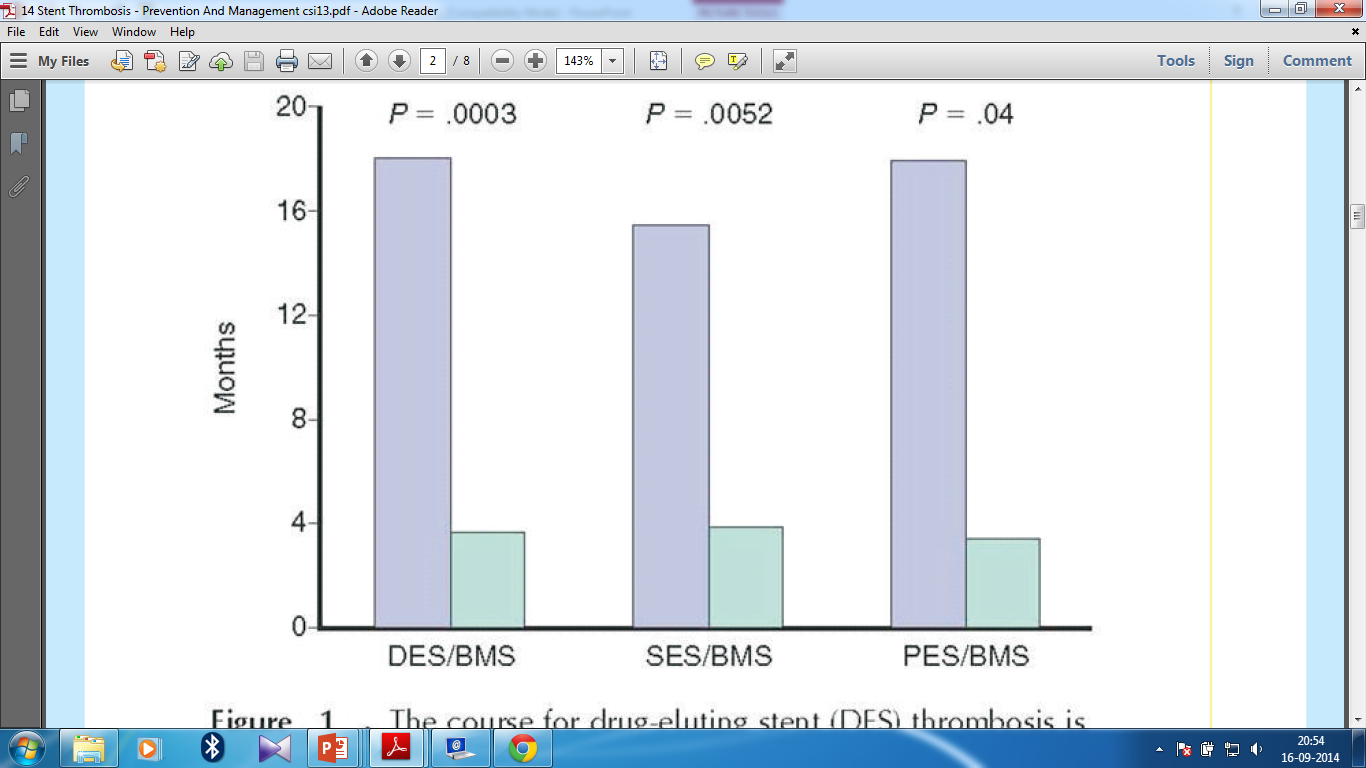 Kirtane AJ et al. Circulation 2009;119:3198–206
Bavry et al. Am J Med. 2006 Dec;119(12):1056-61
St: bms v/s des
28 RCT’s involving 10,727 patients
Treated with 2nd generation DES v/s BMS
Showed no differences in mortality at 1 yr [RR: 0.91, p= 0.47] or beyond [RR: 1.03, p= 0.79] 
Definite increase in ST was observed beyond 1 yr in 0.7% in DES treated v/s 0.1% in BMS treated pts  [RR: 4.47, p= 0.006] 

These findings was similar to other analysis involving 22 RCT’s (n= 9470) and 34 observational studies (n= 182,901)
Kirtane AJ et al. Circulation 2009;119:3198–206
Real-world DES thrombosisRotterdam/Bern Registry
8,146 pts, 1st generation DES (SES or PES), 2002 -  2005
Angiographically proven ST
90% of all DES patients complete clinical follow-up
Cumulative incidence of ST: 1.7% at 1st yr→0.6%/yr
60% early: 40% late ST
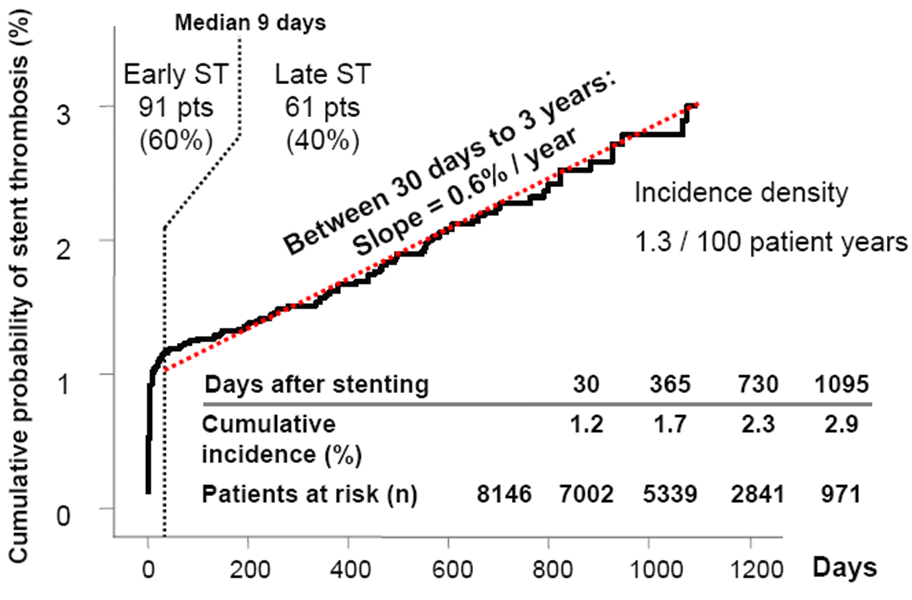 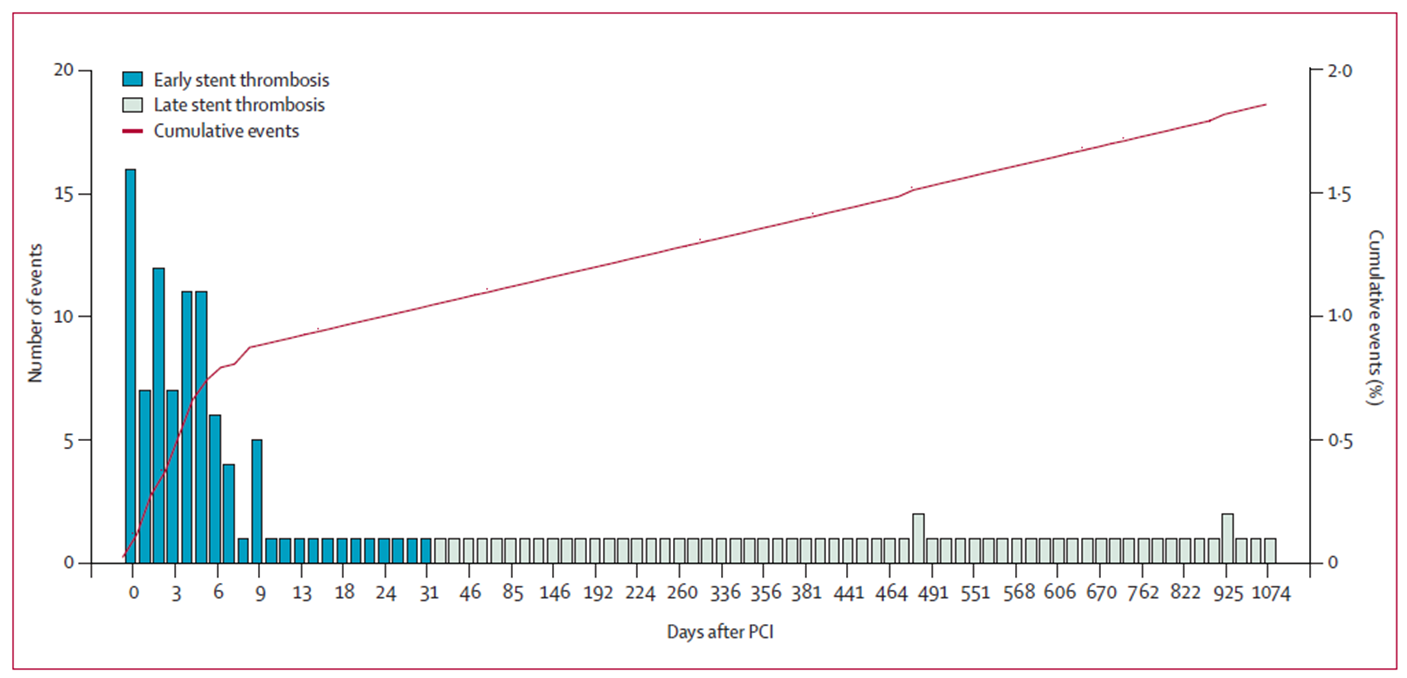 Wenabeser et al JACC 2008;52:1134-1140
Class effect analysis in des
ST is higher in PES than in SES, In contrast, SIRTAX trial (n=1,012, lesion treated:1,401): 5 yr follow up showed insignificant diff b/t PES v/s SES (4.1% v/s 4.6%, p= 0.74)
SPIRIT IV Trial: Large-scale, prospective, multicenter, randomized,(n=3,687) Xience V everolimus DES with Taxus PES found significantly less definite/probable ST in Xience V stent at 1 yr (0.3% v/s 1.1%; p=0.003) sustained at 2 yrs
COMPARE Trial: RCT, n-1,800, Everolimus v/s Taxus PES found significantly less definite/probable ST in Xience V stent at 1 yr (0.7% v/s 2.6%; p=0.002) despite similar DAPT
Endeavor IV trial: RCT, n=1,440; found relatively lower rate of very late(˃1 yr) ST with Endeavor zotarolimus stent v/s Taxus PES (0.1% v/s 1.5%: p=0.004)
Overall there is no adequately powered RCT’s for definite conclusion regarding relative risk of ST among DES
Stellar C et al. Lancet 2007;370:937– 48
Stone GW et al 23, 2009; San Francisco, CA
Smits P et al. J Am Coll Cardiol Intv 2010;3:76 –7.
Leon M et al. 2009; San Francisco, CA.
Timing and incidence of stent thrombosis
Incidence of early ST is similar in BMS & DES (PES˃SES) , very late ST is significantly higher in DES
predictors of stent thrombosis
PATIENT FACTORS
LESION FACTORS
PROCEDURAL & MEDICAL RX FACTORS
Individual contribution for st
Genetic variability in risk of stent thrombosis
Approximately 1/4th of pts undergoing stenting may be resistant
     to clopidogrel, usually related to cyt P450 liver enzymes

Risk of ST is highest in cyt P450 homozygous (2-14% population)

CYP2C19*2 genotype accounts for only 12% clopid resistance, 
     which can be overcome by increasing the dose or switching to 
     prasugrel (not influenced by genetic polymorphism) or triple
     antiplatelet regimen including aspirin, clopidogrel and cilostazole
Gauri AM Eet al. J Am Coll Cardiol 2008;52:734 –9.
Mega et al, New Engl J Med  2009
Jeong Yhet al J Am Coll Cardiol 2009;53:1101–9.
Predicting thrombosis according to diabetes“EVASTENT Registry”multicenter cohort registry of 1,731 patients
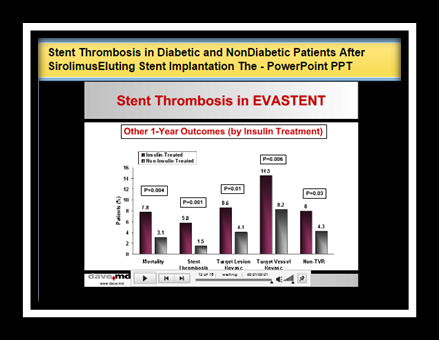 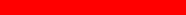 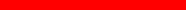 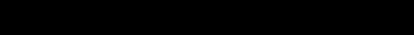 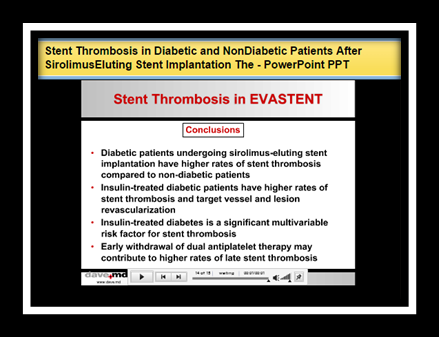 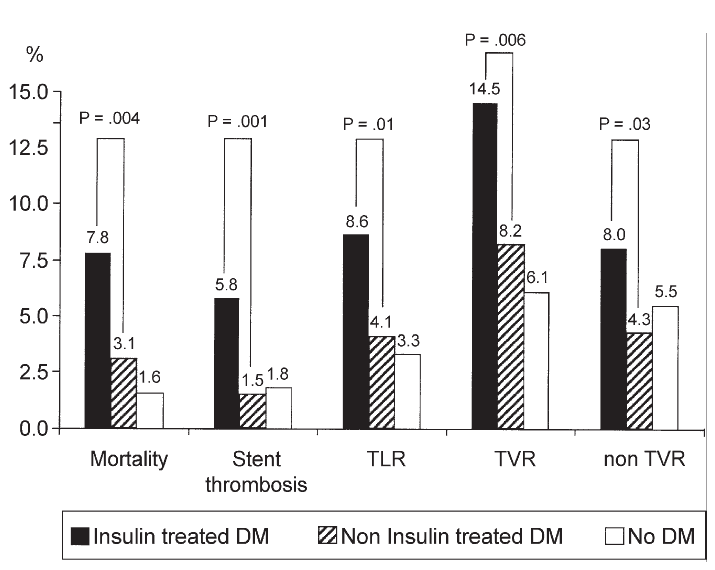 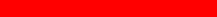 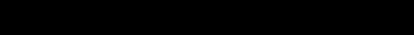 Machecourt et al. EVASTENT registry. J Am Coll Cardiol 2009
Predicting thrombosis according to stent length
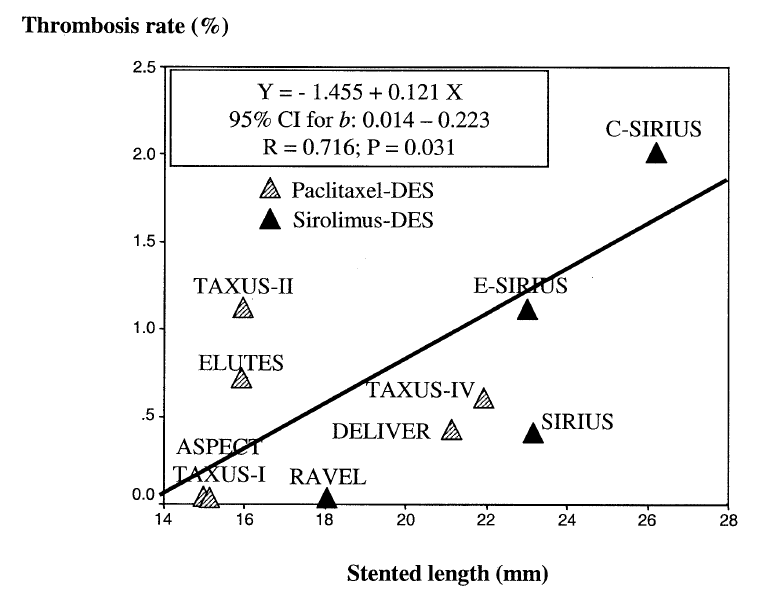 Predictors of stent thrombosis after ACS
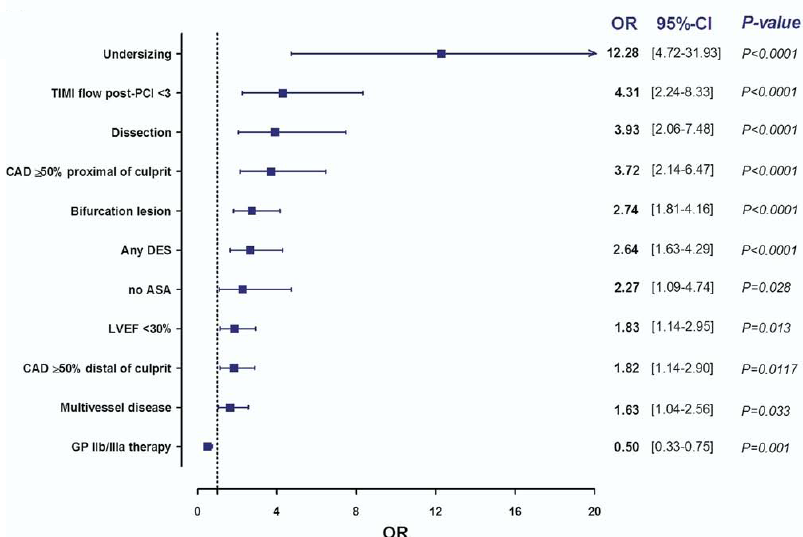 Van Werkum et al, J Am Coll Cardiol  2009
Mechanisms of early ST
Mainly procedure related
Residual dissection (MC)
Stent under expansion or malapposition
Persistent thrombus
Tissue prolapse
Slow flow
LV dysfunction
Mechanisms of late ST
Primary mechanism: incomplete endothelialisation of intima over stented segment
Other causes: 
DES: Non absorbable polymer
Long stents
Long overlapping zone
Bulky stent strut
Bifurcation stenting (due to multiple layers of struts)
Stent crossing side branch
BMS: Major mechanism: intracoronary irradiation (in past)
Mechanisms of increased Early ST after acs An Ex -Vivo Human Autopsy Study
Several fold increase risk of ST regardless of stent type compared with stable CAD
In a registry, ST is more in DES than in BMS in between 6 -12months after  implantation
Factors involved are: 
Necrotic core prolapse
Maximal underlying thrombus thickness
Lipid rich unstable plaque with abundant inflammatory cells
Medial tear
Incomplete apposition
All leads to incomplete healing & reduced neointimal coverage compared with strut imbedded in adjacent fibro-calcific stable plaque.
Park DW et al J Am Coll Cardiol Intv 2008;1:494–503
Masataka Nakano et al. JACC: Vol. 63, No. 23, 2014
Masataka Nakano et al. JACC: Vol. 63, No. 23, 2014
Outcome of st
Catastrophic outcome
MI d/t ST is associated with larger thrombus burden, more frequent distal embolization and less successful catheter based PCI reperfusion
e-Cypher registry (n=15,566: in 2004) reported 42% mortality incidence and 44% incidence of MI due to SAT after SES implantation while Iakovou et al reported a 45% mortality following ST
Overall:
Mortality  20-40% at 30 days
STEMI 60-70%
Post ST patients are remained at increased rate of recurrent ST, recurrent MI and death up to 3 years
Iakovou I et al. JAMA 2005;293:2126 –30
Kurtane AJ et al. Circulation 2009;119: 3198–206
van Werkum JW et al Circulation 2009;119:828 –34
Prevention of st
No method completely prevent ST, however it can be minimize with certain precautions
Two factors:
Advanced stent technologies
DAPT and patient compliance
Effect of new stent technology
AIMS: 
To improve the intraoperative technical ease (improving flexibility, tractability, deliverability)
To decrease the incidence of ST
To decrease the incidence of ISR
To reduce the duration of DAPT
2nd & 3rd generation stents
1. Strut design: One of the major difference b/t 1st and 2nd or 3rd generation stents
1st generation: 316L stainless steel scaffold, strut thickness ≈100-150 µm
2nd or 3rd generation stents: Cobalt-Chromium or Platinum-Chromium struts (≈ 75µm)
    Hence having similar radial strength with thinner strut

Resulting in decreased ST by:
Facilitating endothelialisation
Decreased thrombogenicity
2. Newer polymers: in 2nd generation stents
Phosphoryl choline in ZES & fluoropolymer in EES (relatively inert material)

Results in decreases incidence of ST by
Less inhibition of endothelialisation
Reduced inflammation
Thromboresistant properties of polymer
ST With 2nd Versus 1st Generation DES in Real-World PCI:Analysis of 3,806 Consecutive Procedures From a Large Volume Single Center Prospective Registry
Incidence of ST is almost 2.4 times higher in 1st generation stents
Helder Dores et al. J INVASIVE CARDIOL 2013;25(7):330-336
Jose M et al. J Am Coll Cardiol Intv 2010;3:911–9
*ESTROFA-2 registry showed similar results
Significantly higher rate of very late ST in DES compared with BMS
Lowest rate of ST with CoCr-EES compared with other DES & BMS
Tullio Palmerini et al. J Am Coll Cardiol 2013;62:1915–21
SCAAR (Swedish Coronary Angiography and Angioplasty Registry) in acs
AIM: To evaluate ST rate up to 3 years in pts with STEMI treated by primary PCI with new generation DES (n-DES) compared with BMS and old generation DES (o-DES)
34,147 patients with STEMI were treated by PCI with n-DES (n=4,811), o-DES (n=4,271) or BMS (n=25,065), 2007-2013
RESULTS: Significantly lower risk of early/late ST in n-DES (HR: 0.65; 95% CI: 0.43 to 0.99; p=0.04) and o-DES (HR: 0.60; 95% CI: 0.41 to 0.89; p=0.01) compared with the BMS group. 
The risk of very late ST was similar between the n-DES and BMS groups (HR: 1.52; 95% CI: 0.78 to 2.98; p=0.21), whereas a higher risk of very late ST was observed with o-DES compared with BMS (HR: 2.88; 95% CI: 1.70 to 4.89; p < 0.01)
CONCLUSIONS: Patients treated with n-DES have a lower risk of early/late ST than patients treated with BMS. The risk of very late ST is low and comparable between n-DES and BMS up to 3 years of follow-up, whereas o-DES treatment is associated with an increased risk of very late ST.
Giovanna Sarno et al. J Am Coll Cardiol 2014;64:16–24
Other Polymer strategies
Bio-degradable polymers
Significantly reduces late ST, become equivalent to BMS

Mechanism: Polymer degrades over a period of a year, hence less interfere with endothelialisation

Stents available are:
Biolimus eluting stents with bio-degradable polymer
Sirolimus eluting stents with bio-degradable polymer
Leaders (Limus Eluted from A Durable vs. Erodable Stent coating) trial
AIM: To assess safety and efficacy of BES (biolimus eluting stent) with stable polymer SES
Multi-center, randomized, assessor blind, non-inferiority trial performed at 10 European sites
N=1,707 patients were enrolled and randomized 1:1 to BES or SES group
All patients were followed up to 5 years
Primary endpoint:  MACE (a composite of cardiac death, MI or clinically indicated TVR) at 9 months
Secondary endpoints: were death, cardiac death, MI, ST (ARC defined), TLR and TVR.
Patrick Serruys et al JACC Vol 60/17/Suppl B, October 22–26, 2012
RESULTS: 
MACE was lower in patients treated with BES than in those treated with SES (18.7% vs. 22.6%: p =0.050)
RR of definite ST was 0.62 (p=0.09), which was largely attributed to a lower risk of very late definite ST between years 1 and 4 in BES compared to SES group (RR 0.20, p=0.004) demonstrating 80% relative risk reduction
Lower MACE was largely driven by a lower rate of  definite VLST beyond the first year of follow-up
Conclusions: Biodegradable polymer BES are non-inferior to durable polymer SES and by reducing the risk of cardiac events associated with VLST, might improve long term clinical outcomes
Clinical Outcomes With Bioabsorbable Polymer Versus Durable Polymer BasedDrug-Eluting and Bare-Metal StentsEvidence From a Comprehensive Network Meta-Analysis
AIM: to investigate relative safety and efficacy of bioabsorbable polymer (BP) based biolimus eluting stents (BES) versus durable polymer (DP) DES and BMS by means of a net work meta-analysis
89 trials including 85,490 patients
Stents used were BP-BES, SES, PES, CoCr-EES, PtCr-EES, phosphorylcholine polymer-based fast release zotarolimus-eluting stents (PC-ZES) (Endeavor, Medtronic, Minneapolis, Minnesota) and C10/C19/PVP polymer based slow release ZES (Resolute, Medtronic)
Tullio Palmerini et al. J Am Coll Cardiol 2014;63:299–307
RESULTS:
BP-BES were associated with lower rates of cardiac death/ MI, MI, and TVR than BMS and lower rates of TVR than fast release ZES
BP-BES had similar rates of cardiac death/MI, MI and TVR compared with other 2nd generation DP DES but higher rates of 1 year ST (both early & late) than CoCr-EES
Conversely a nonsignificant trend was present for a reduced rate of very late ST (beyond 1 year) with BP-BES compared with CoCr-EES
BP-BES were associated with improved late outcomes compared with BMS and PES, considering the latest follow-up data available, with nonsignificantly different outcomes compared with other DP-DES although higher rates of definite ST compared with CoCr-EES
CONCLUSION: BP-BES were associated with superior clinical outcomes compared with BMS and first-generation DES and similar rates of cardiac death/MI, MI, and TVR compared with    2nd generation DP DES but higher rates of definite ST than CoCr-EES
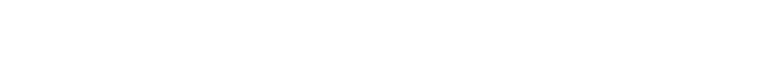 Polymer free des
Associated with less ST
Major concern is rapid release of drug with possible high late loss over short term.

Dual polymer free DES
Containing sirolimus with probucol may overcome the  possible high late loss over short term associated with polymer free DES
Novel polymer free des
Using several approach to store the drug
Microtextured stainless steel reservoirs in cobal-chromium struts and carbon coated slotted struts
Yukon stent (translumina, hechingen, Germany): roughened surface to which drug solution is applied in cath lab
Bio-free stent (Biosensors international, Singapore): stainless steel scaffold modified by microabrassion  hence allowing drug (Biolimus A9) adhesion to stent’s abluminal surface without use of polymer.
Bioabsorbable coronary scaffold
Recently approved by FDA
Peculiarity: Having stent scaffold completely absorb
Potential benefits are:
Early data shows promise in significantly reducing rates of late ST & ISR
Scaffold absorption facilitate return of vessel vasomotion, adaptive shear stress thereby enhancing peak exercise capacity
Facilitate late luminal enlargement and reduction of scaffold thrombosis
Decrease requirement of DAPT thereby reducing the bleeding complications
Allows better non-invasive CT evaluation
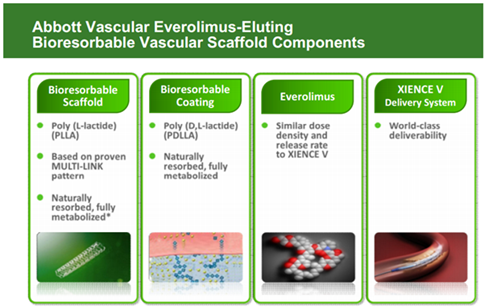 Absorb design elements
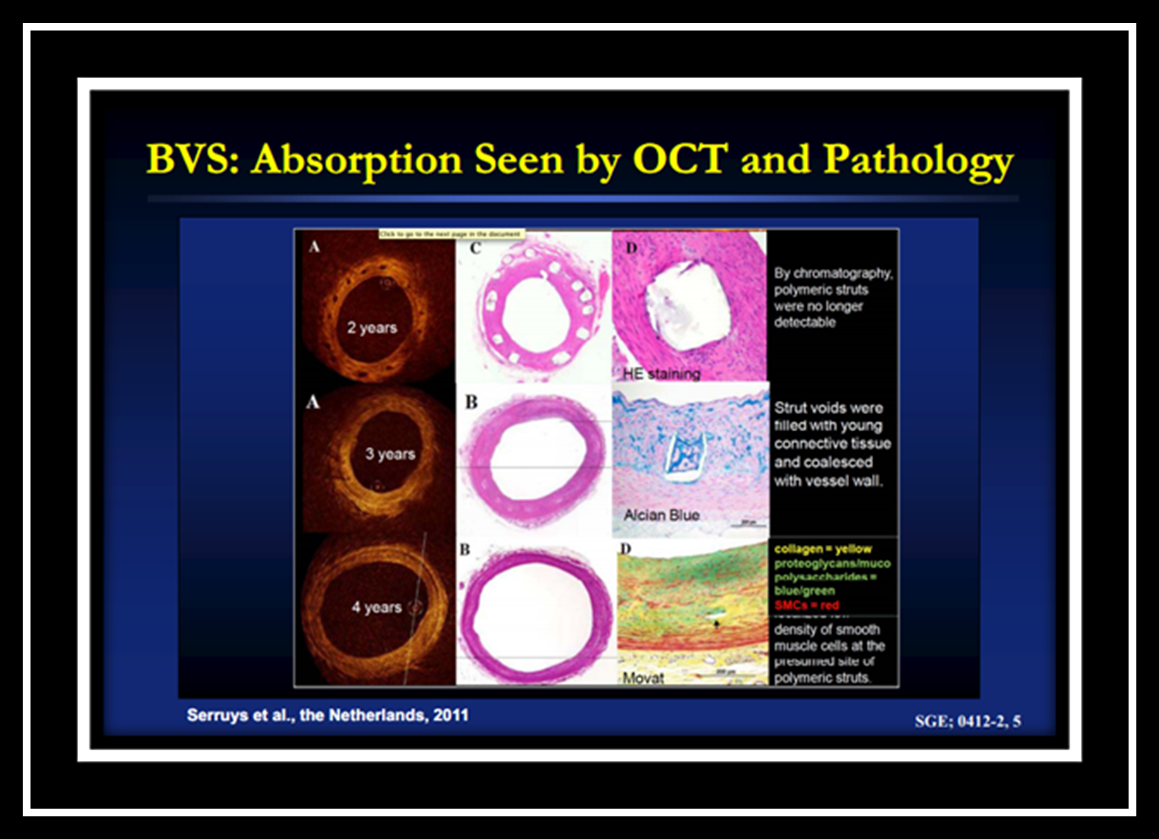 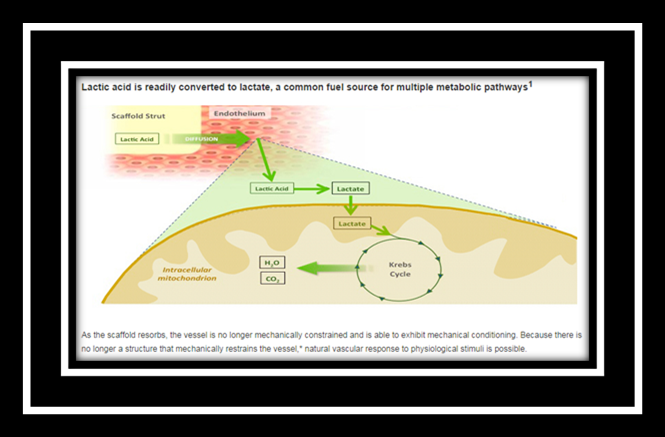 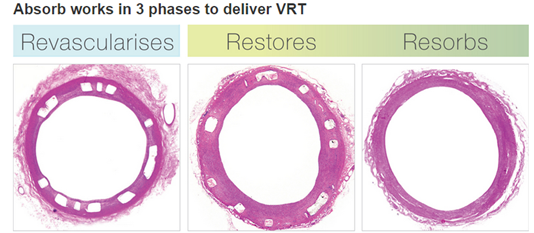 ABSORB Cohort A TRIAL
First in man, prospective, open label, single arm study
AIM: To provide data on the feasibility of Bioresorbable vascular scaffold (Abbott BVS) concept, as well as early indications of the benefits of restoration and resorption with a low incidence of late clinical events through 5 years of follow-up (including an absence of scaffold thrombosis)
ABSORB Cohort A recruited 30 patients at 4 sites in Europe and New Zealand undergoing elective PCI for a single, de novo coronary lesion of reference diameter 3 mm
Follow-up schedule: 5 yrs
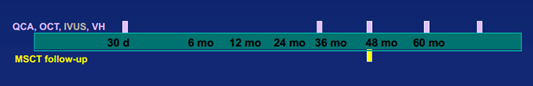 Adapted from Serruys PW, ACC 2009.
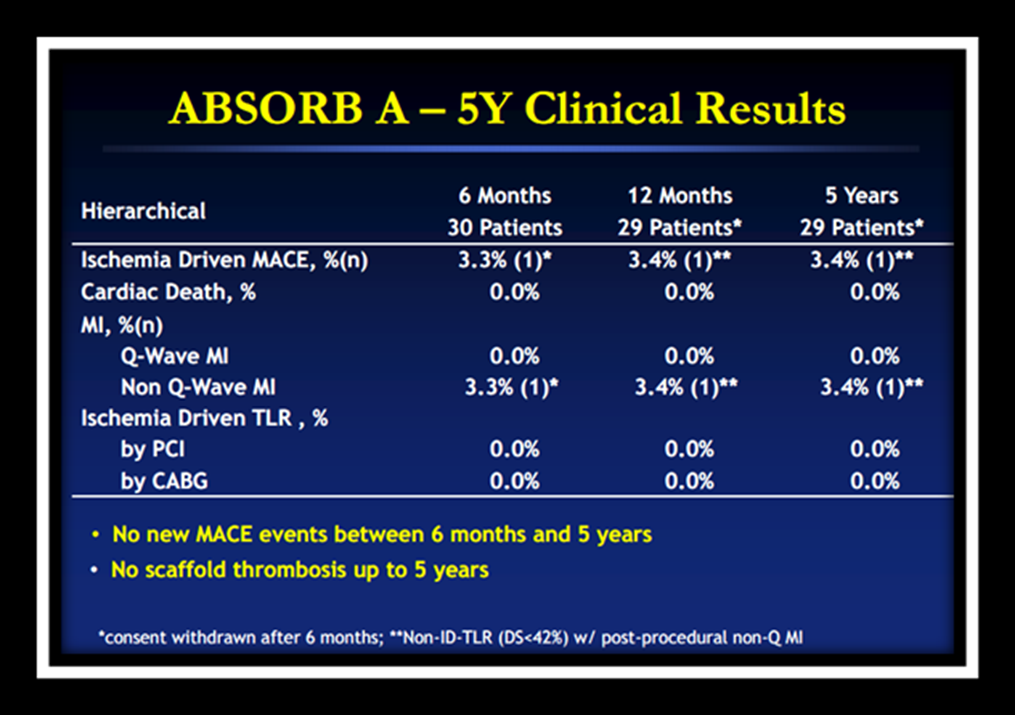 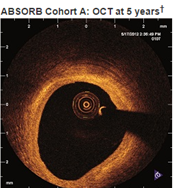 Hence, The ABSORB Cohort A trial provided data  on the feasibility of the bioresorbable vascular scaffold  concept, as well as early indications of the benefits of  restoration and resorption with a low incidence of late clinical events through 5 years of follow-up (including an absence of scaffold thrombosis).
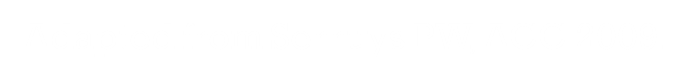 ABSORB Cohort b TRIAL
ABSORB Cohort B recruited 101 patients at 12 sites in Europe, Australia and New Zealand undergoing 
elective PCI for up to two de novo coronary lesions in different epicardial vessels with reference vessel 
Diameter of 3mm and lesion length ≤ 14mm
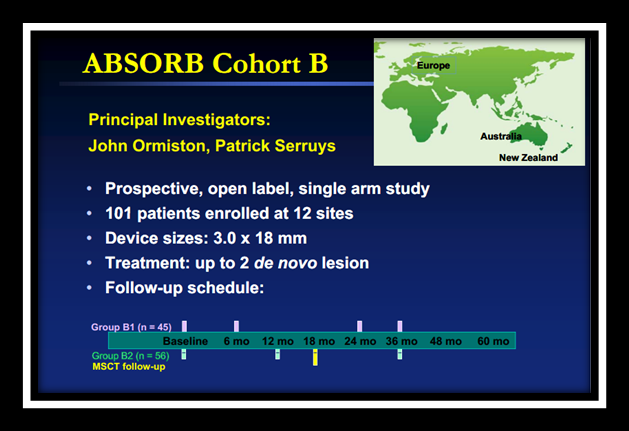 Stephan Windecker et al. JACC March 12, 2013,Volume 61, Issue 10
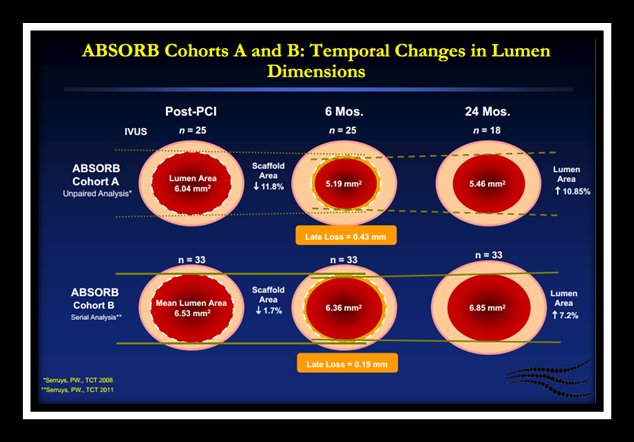 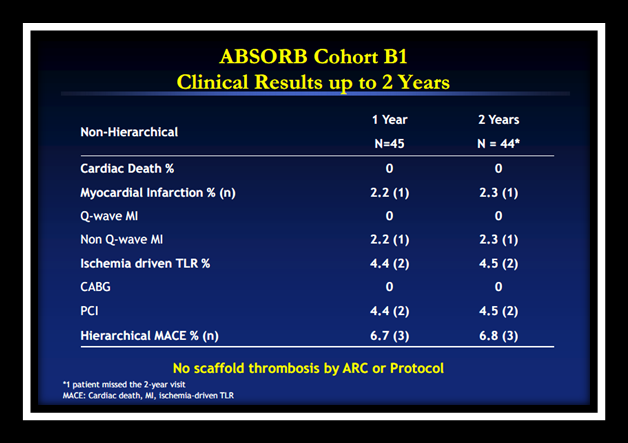 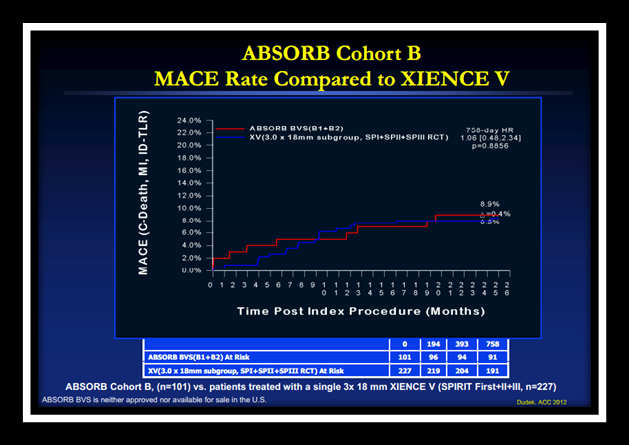 ABSORB Cohort B data also showed the absence of a permanent implant can enable long-term benefits 
such as a low incidence of late clinical events. This is demonstrated by 0% scaffold thrombosis at 5 years 
in ABSORB Cohort A and 2 years in ABSORB Cohort B
Novel stent coatings strategies
Cd34 antibody
Genous stent (OrbusNeich, Fort Lauderdale, FL, USA), has abluminal coating of CD34 on bare metal stainless steel scaffold
Mechanism: it sequesters circulating endothelial cell progenitors from blood stream thereby improving endothelialization and reducing ST
But this has shown increased rate of vessel occlusion compared to DES at 1st year

Combo Dual Therapy stent (OrbusNeich, Fort Lauderdale, FL, USA), combined CD34 coating with antiproliferative agent, sirolimus and biodegradable polymer coating.
Recently has been approved for use in Europe
Titanium nitric oxide coating
Titan-2 BioActive stentTM (Hexacath, Paris, France): Stainless steel coated in titanium nitric oxide
Nitric oxide donor: vasodilator, platelet inhibitor and inhibit SMC proliferation
Found to be superior to BMS and equivalent to Paclitaxel (TITAX-AMI) and everolimus eluting stents on reducing in-stent late loss
Lipopolyplexes expressing endothelial NO-synthase Dna
Under evaluation
Mechanism: Stent strut is coated with lipopolyplexes expressing nonviral plasmid DNA encoding endothelial nitric oxide synthase, enzyme catalyzing  L-arginine→ NO
Hence accelerating endothelialization and inhibiting neointimal hypoplasia
Micromesh covered stent
MGuard sten (InspireMD,Tel Aviv, Israel), designed for acute STEMI
Associate with lower incidence of slow flow or no flow phenomenon
Hoped to be associated with lower rate of incidence of ST at least in early phase
Dedicated bifurcation stents
Designed either for stenting of side branch without missing ostium  or for maintaining access to the side branch after main vessel stenting
Provide better stent expansion and lesion coverage without multiple layers of metal within the vessel may reduce the incidence of ST
DAPT: Acc/aha 2011 Guidelines
CLASS I
After PCI, use of aspirin should be continued indefinitely (LOE: A)
Duration of P2Y12 inhibitor therapy after stent implantation should generally be as follows:
a. BMS or DES for PCI for ACS, P2Y12 inhibitor should be given for at least 12 months, Options include clopidogrel 75 mg    daily, prasugrel 10 mg daily and ticagrelor 90 mg twice daily (LOE: B)
b. DES for non-ACS indication, clopidogrel 75 mg daily should be given for at least 12 months if the patient is not at high risk of bleeding (LOE: B)
c. BMS for non-ACS indication, clopidogrel should be given for a minimum of 1 month and ideally up to 12 months (unless the patient is at increased risk of bleeding; then it should be given for a minimum of 2 weeks (LOE: B)
Patients should be counseled on the importance of compliance with DAPT and that therapy should not be discontinued before discussion with their cardiologist (LOE: C)
CLASS IIa
After PCI, it is reasonable to use aspirin 81 mg per day in preference to higher maintenance doses (LOE: B)
If the risk of morbidity from bleeding outweighs the anticipated benefit afforded by a recommended duration of P2Y12 inhibitor therapy after stent implantation, earlier discontinuation (e.g. 12 months) of P2Y12 inhibitor therapy is reasonable. (LOE: C)
Dapt: evidences
A prospective observational cohort study, 2002-2004, n=3201, lesion treated: 5389 with DES (SES & PES) with 18 months follow-up
Global incidence of ST of 1.9% within 18 months of
    stenting with 72.4% of these events occurring in 
    first  6 months
Conclusions- Discontinuation of thienopyridine 
    therapy was the major determinant of ST within 
    the first 6 months
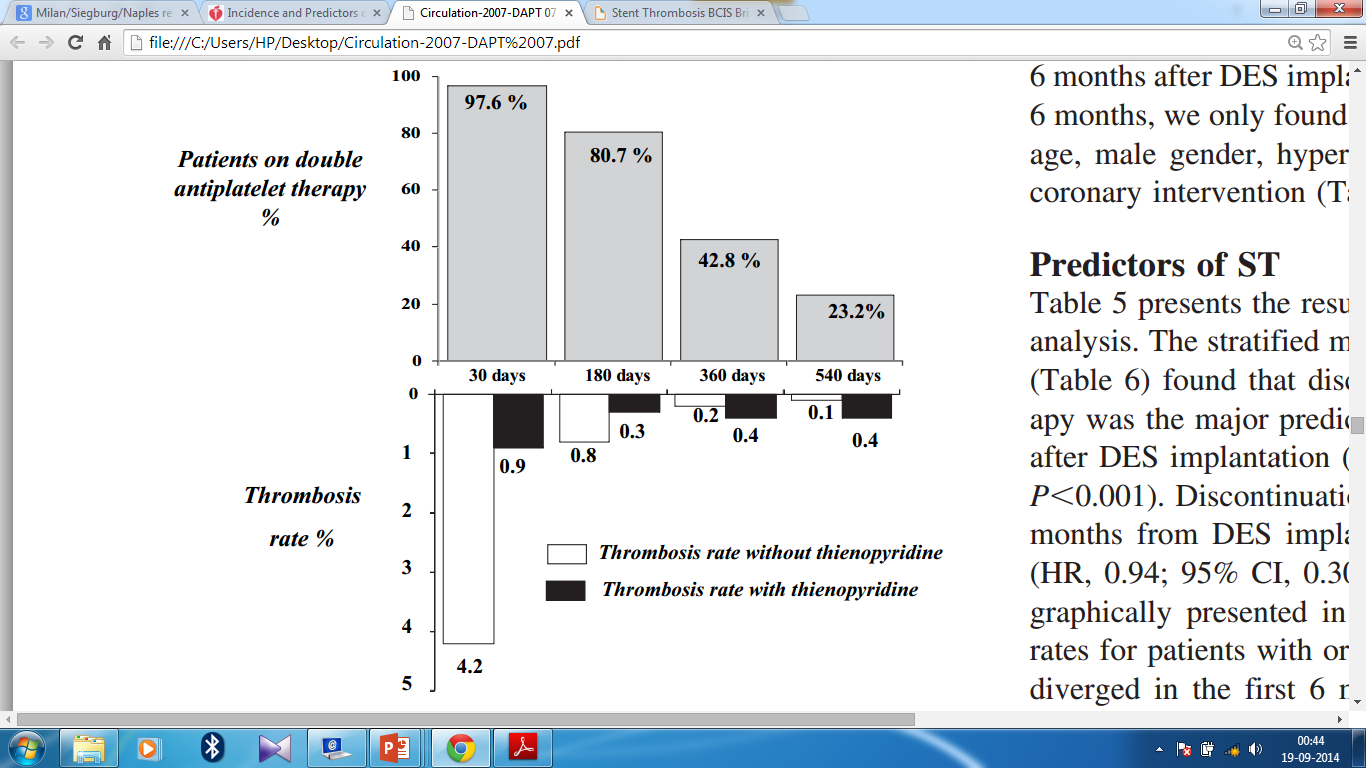 Flavio Airoldi et al Circulation. 2007;116:745-754
OPTIMIZE:  A Prospective, Randomized Trial  of 3 Months Versus 12 Months of DAPT with the Endeavor Zotarolimus-Eluting Stent
AIM: To investigate the safety and clinical impact of short-term (3 months) DAPT with Endeavor-ZES in daily clinical practice.
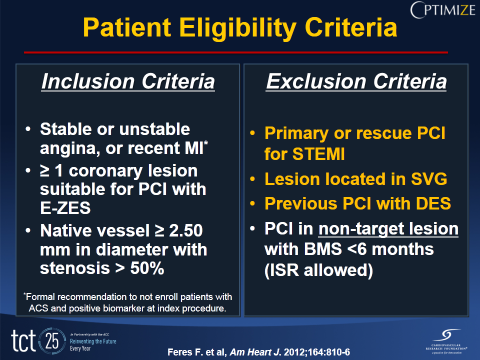 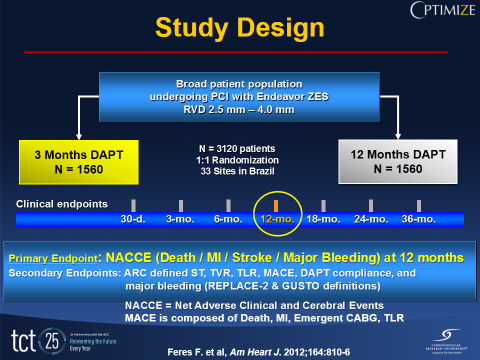 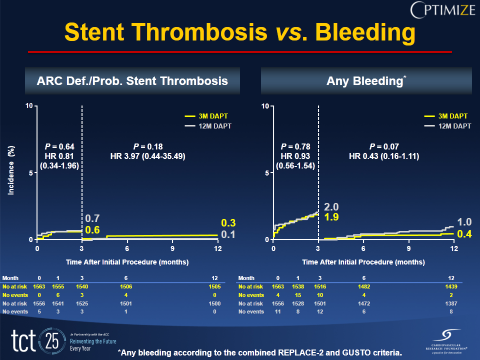 Conclusion: Consistent with other recent studies on shorter DAPT durations, this trial showed that 2nd generation DES  might not always require 12 months DAPT  to reduce the risk of adverse thrombotic events.  These outcomes may  be especially relevant for patients who are at high risk of bleeding complications following PCI, such as the elderly and patients with a history of hemorrhagic events, who might need to stop DAPT earlier.
Triton-timi 38
AIM: To compare the efficacy and safety of PRASUGREL and CLOPIDOGREL in patients with at  least one stent as part of the index procedure with respect to: Stent Thrombosis (ARC definitions) Ischemic Events, Bleeding Overall and stratified by stent type received
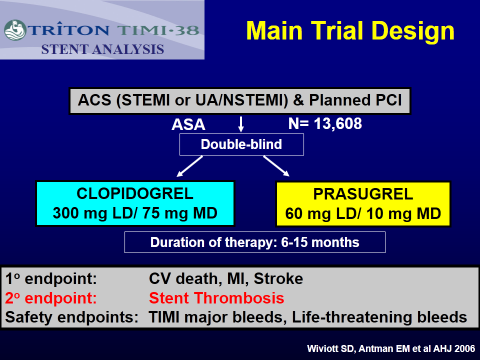 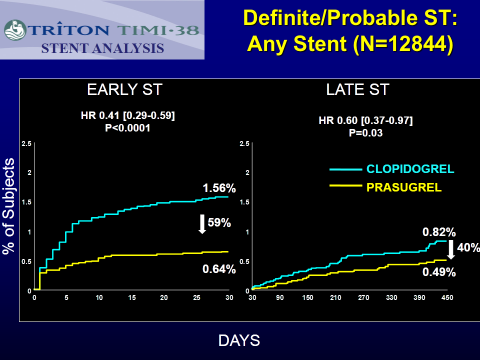 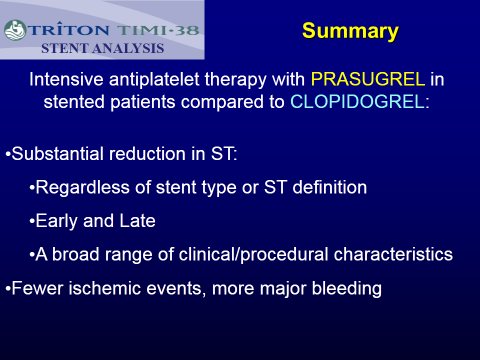 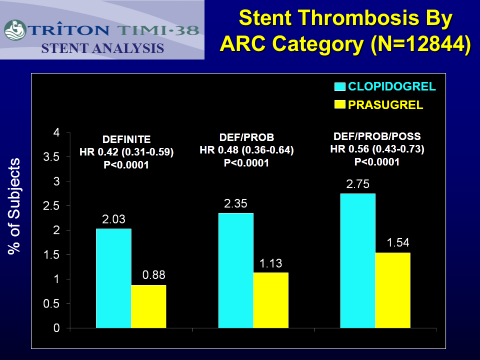 Management of st
Still no clear consensus, prompt reperfusion is critical particularly if presented with acute STEMI
Re-intervention (emergency PCI) is currently preferred if available.
Various methods includes thrombus aspiration, balloon angioplasty, re-stenting with 2nd or 3rd generation stent or even CABG
Additional stent placement should be avoided unless a mechanical reason for initial thrombotic event is ascertained (e.g. edge dissection, residual untreated disease)
Ancillary drugs should be used including GP IIb/IIIa inhibitors 
In absence of mechanical cause, hematological evaluation to exclude hypercoagulable state
Maintenance DAPT is typically escalated (Clopi→Prasu/Ticagrelor or Cilostazole may be added)
Fibrinolysis may be used if PCI is unavailable, especially in case of early presentation
Contemporary Measures for Prevention of st
No method completely prevent ST however it can be minimize with certain precautions
A. Stent selection & deployment
B. Anti-platelet therapy
Stent selection & deployment
Selection of 2nd & 3rd generation stents. Polymer free stents is upcoming option
Optimise the stent deployment, if necessary with use of IVUS or OCT
Minimize the overlapping zone
Dissection and strut fracture should be looked routinely after procedure
Use of GP IIb/IIIa inhibitors and bivalirudin, if necessary
Anti-platelet therapy
DAPT should be continued for atleast 12 months if not contraindicated. Xience V & Xience Prime EES have been approved for use with 3 months DAPT in Europe
Prasugrel or Ticagrelor are preferable, if not contraindicated
It is safer to avoid elective surgeries for 12 months after DES implantation.
Emergency surgeries should be done under Aspirin cover.
Future directions
Stents with novel coating agents (CD34 antibody, agents augmenting NO) are under evaluation
Newer drugs like Otomixoban & Cangrelor
Points to remember
Optimum stent sizing and deployment should always be the aimed for during angioplasty
Use of prasugrel or ticagrelor reduce the incidence of ST
It may be preferable to use BMS in patients who are invariably going to undergo any surgery in the 1st year after stenting. The problem of higher rates of ISR should be considered before decision making
Complex angioplasty is the predictor for ST and these patients should be monitored
Use of GP IIb/IIIa inhibitors or bivalirudin may reduce the incidence of ST especially in setting of ACS
THE STRUGGLE CONTINUE …
THANKS
Mcq’s
Risk of late/ very late ST is highest in
BMS
1st generation DES
2nd generation DES
3rd generation DES
2. All are true about Bioresorbable coronary scaffold except:
Facilitate vasomotor function of vessel
Incompatible with CT evaluation of coronary anatomy
Facilitate late luminal enlargement and reduction of scaffold thrombosis
Decrease requirement of DAPT thereby
3. Most common mechanism for early ST:
Residual dissection
Stent under expansion or malapposition
Persistent thrombus
Slow flow
4. Individual contribution for ST is highest for:
Diabetes Mellitus
Bifurcation lesion
Type C lesion
Discontinuation of DAPT
5. Lowest risk of ST among newer generation DES is for
Platinum-Cr EES
Co- Cr EES
Zotarolimus slow release DES
Zotarolimus fast release DES
6. In Triton-TIMI-38 trial,  risk of ST decreased in PRASUGREL  compare to   CLOPIDOGREL by
25%
33%
52%
62%
7. According to ARC definition, early ST means, ST occurring 
≤ 24 hrs of PCI
2nd day to 30 days of PCI
1 months to 1 yr after PCI
Both A & B
8. According to ARC definition, all are true for probable ST except
Unexplained death < 30 days
Target vessel AMI within 30 days without angiographic confirmation of thrombosis
 Target vessel AMI within 30 days with angiographic confirmation of thrombosis
Both A & B
9. CYP2C19*2 genotype accounts for clopidogrel resistance in 
0-5% of cases
10-12% of cases
20-25% of cases
25-30% of cases
10. True about management of ST are all except
Prompt reperfusion is critical particularly if presented with acute STEMI
Fibrinolysis may be used if PCI is unavailable, especially in case of early presentation
Emergency PCI is currently preferred with an additional stent placement in all cases
Maintenance DAPT is typically escalated
answers
Risk of late/ very late ST is highest in
BMS
1st generation DES
2nd generation DES
3rd generation DES
2. All are true about Bioresorbable coronary scaffold except:
Facilitate vasomotor function of vessel
Incompatible with CT evaluation of coronary anatomy
Facilitate late luminal enlargement and reduction of scaffold thrombosis
Decrease requirement of DAPT thereby
3. Most common mechanism for early ST:
Residual dissection
Stent under expansion or malapposition
Persistent thrombus
Slow flow
4. Individual contribution for ST is highest for:
Diabetes Mellitus
Bifurcation lesion
Type C lesion
Discontinuation of DAPT
5. Lowest risk of ST among newer generation DES is for
Platinum-Cr EES
Co- Cr EES
Zotarolimus slow release DES
Zotarolimus fast release DES
6. In Triton-TIMI-38 trial,  risk of ST decreased in PRASUGREL  compare to   CLOPIDOGREL by
25%
33%
52%
62%
7. According to ARC definition, early ST means, ST occurring 
≤ 24 hrs of PCI
2nd day to 30 days of PCI
1 months to 1 yr after PCI
Both A & B
8. According to ARC definition, all are true for probable ST except
Unexplained death < 30 days
Target vessel AMI within 30 days without angiographic confirmation of thrombosis
 Target vessel AMI within 30 days with angiographic confirmation of thrombosis
Both A & B
9. CYP2C19*2 genotype accounts for clopidogrel resistance in 
0-5% of cases
10-12% of cases
20-25% of cases
25-30% of cases
10. True about management of ST are all except
Prompt reperfusion is critical particularly if presented with acute STEMI
Fibrinolysis may be used if PCI is unavailable, especially in case of early presentation
Emergency PCI is currently preferred with an additional stent placement in all cases
Maintenance DAPT is typically escalated